ECE 671 – Lecture 16
Content Distribution Networks

Slides from Kurose, Ross, “Computer Networks: A Top-Down Approach”
HTTP response
HTTP response
HTTP request
HTTP request
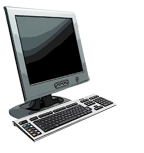 HTTP Review
PC running
Firefox browser
server 
running
Apache Web
server
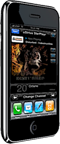 iphone running
Safari browser
ECE 671
2
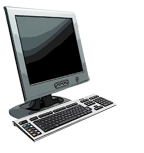 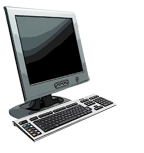 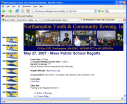 HTTP request
HTTP request
HTTP response
HTTP response
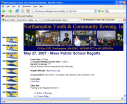 HTTP request
HTTP response
Web Caches (Proxy Server)
Goal: Satisfy client request without involving  origin server
Browser configured to access web via cache
All HTTP requests are directed to cache
Object in cache: cache returns it
Else cache requests object from origin server, potentially stores it and forwards it to clent
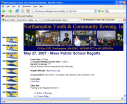 proxy
server
client
origin 
server
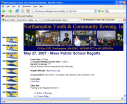 client
origin 
server
ECE 671
3
Web Caching
cache acts as both client and server
server for original requesting client
client to origin server
typically cache is installed by ISP (university, company, residential ISP)
why Web caching?
reduce response time for client request
reduce traffic on an institution’s access link
Internet dense with caches: enables “poor” content providers to effectively deliver content (so too does P2P file sharing)
ECE 671
4
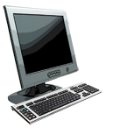 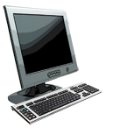 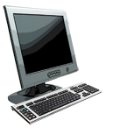 Caching Example
assumptions:
avg object size: 1Mbits
avg request rate from browsers to origin servers:15/sec
avg data rate to browsers: 150 Mbps
RTT from institutional router to any origin server: 2 sec
access link rate: 15 Mbps
consequences:
LAN utilization: 15%
access link utilization = 100%
total delay   = Internet delay + access delay + LAN delay
     =  2 sec + minutes + usecs
origin
servers
public
 Internet
15 Mbps 
access link
institutional
network
problem!
100 Mbps LAN
ECE 671
5
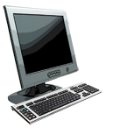 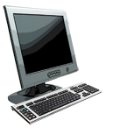 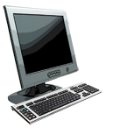 Caching Example: fatter access link
assumptions:
avg object size: 1Mbits
avg request rate from browsers to origin servers:15/sec
avg data rate to browsers: 150 Mbps
RTT from institutional router to any origin server: 2 sec
access link rate: 15 Mbps
consequences:
LAN utilization: 15%
access link utilization = 100%
total delay   = Internet delay + access delay + LAN delay
     =  2 sec + minutes + usecs
origin
servers
public
 Internet
15 Mbps 
access link
100 Mbps
100 Mbps
institutional
network
100 Mbps LAN
15%
msecs
Cost: increased access link speed (not cheap!)
ECE 671
6
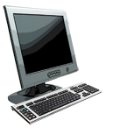 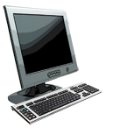 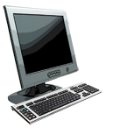 local web 
cache
Caching Example: install local cache
assumptions:
avg object size: 1Mbits
avg request rate from browsers to origin servers:15/sec
avg data rate to browsers: 150 Mbps
RTT from institutional router to any origin server: 2 sec
access link rate: 15 Mbps
consequences:
LAN utilization: 15%
access link utilization = ?
total delay   = ?
origin
servers
public
 Internet
15 Mbps 
access link
institutional
network
100 Mbps LAN
Cost: web cache (cheap!)
ECE 671
7
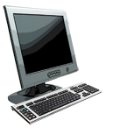 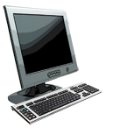 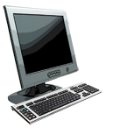 local web 
cache
Caching Example: install local cache
Calculating access link utilization, delay with cache:
suppose cache hit rate is 0.4
40% requests satisfied at cache, 60% requests satisfied at origin 
access link utilization: 
60% of requests use access link 
data rate to browsers over access link = 0.6*15 Mbps = 9 Mbps 
utilization = 9/15 = .6
total delay
= 0.6 * (delay from origin servers) +0.4 * (delay when satisfied at cache)
= 0.6 (2.01) + 0.4 (~msecs) 
= ~ 1.2 secs
less than with 100 Mbps link (and cheaper too!)
origin
servers
public
 Internet
15 Mbps 
access link
institutional
network
100 Mbps LAN
ECE 671
8
Conditional GET
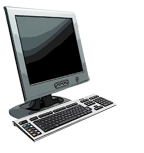 HTTP response
HTTP/1.0 
304 Not Modified
server
client
Goal: don’t send object if cache has up-to-date cached version
no object transmission delay
lower link utilization
cache: specify date of cached copy in HTTP request
If-modified-since: <date>
server: response contains no object if cached copy is up-to-date: 
HTTP/1.0 304 Not Modified
HTTP request msg
If-modified-since: <date>
object 
not 
modified
before
<date>
HTTP request msg
If-modified-since: <date>
object 
modified
after 
<date>
HTTP response
HTTP/1.0 200 OK
<data>
ECE 671
9
Content Distribution Networks
challenge: how to stream content (selected from millions of videos) to hundreds of thousands of simultaneous users?

option 1: single, large “mega-server”
single point of failure
point of network congestion
long path to distant clients
multiple copies of video sent over outgoing link
….quite simply: this solution doesn’t scale
ECE 671
10
Content Distribution Networks
challenge: how to stream content (selected from millions of videos) to hundreds of thousands of simultaneous users?

option 2: store/serve multiple copies of videos at multiple geographically distributed sites (CDN)
enter deep: push CDN servers deep into many access networks 
close to users
used by Akamai, 1700 locations
bring home: smaller number (10’s) of larger clusters in POPs near (but not within) access networks
used by Limelight
ECE 671
11
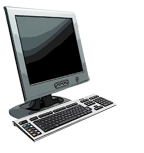 CDN: “simple” content access scenario
Bob (client) requests video http://netcinema.com/6Y7B23V
video stored in CDN at http://KingCDN.com/NetC6y&B23V
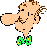 1. Bob gets URL for for video http://netcinema.com/6Y7B23V
from netcinema.com 
web page
2. resolve http://netcinema.com/6Y7B23V
via Bob’s local DNS
2
1
3
4
5
6. request video from
KINGCDN server,
streamed via HTTP
3. netcinema’s DNS returns URL 
http://KingCDN.com/NetC6y&B23V
netcinema.com
netcinema’s
authorative DNS
KingCDN
authoritative DNS
KingCDN.com
ECE 671
12
CDN cluster selection strategy
challenge: how does CDN DNS select “good” CDN node to stream to client
pick CDN node geographically closest to client
pick CDN node with shortest delay (or min # hops) to client (CDN nodes periodically ping access ISPs, reporting results to CDN DNS)
IP anycast
alternative: let client decide - give client a list of several CDN servers
client pings servers, picks “best”
Netflix approach
ECE 671
13
Case Study: Netflix
>70% downstream US traffic in 2018
owns very little infrastructure, uses 3rd party services:
own registration, payment servers
Amazon (3rd party) cloud services:
Netflix uploads studio master to Amazon cloud
create multiple version of movie (different endodings) in cloud
upload versions from cloud to CDNs
Cloud hosts Netflix web pages for user browsing
three 3rd party CDNs host/stream Netflix content: Akamai, Limelight, Level-3
ECE 671
14
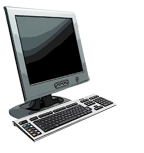 Case Study: Netflix
upload copies of multiple versions of video to CDNs
Amazon cloud
Akamai CDN
Netflix registration,
accounting servers
3. Manifest file
returned for 
requested video
2. Bob browses
Netflix video
Limelight CDN
1
2
3
1. Bob manages      Netflix account
Level-3 CDN
4. DASH streaming
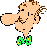 ECE 671
15